A GAME PLAN FOR WORK | MAKING CONTACTS
YOUR COVER LETTER
Sincerely,
© 2022 OVERCOMING OBSTACLES
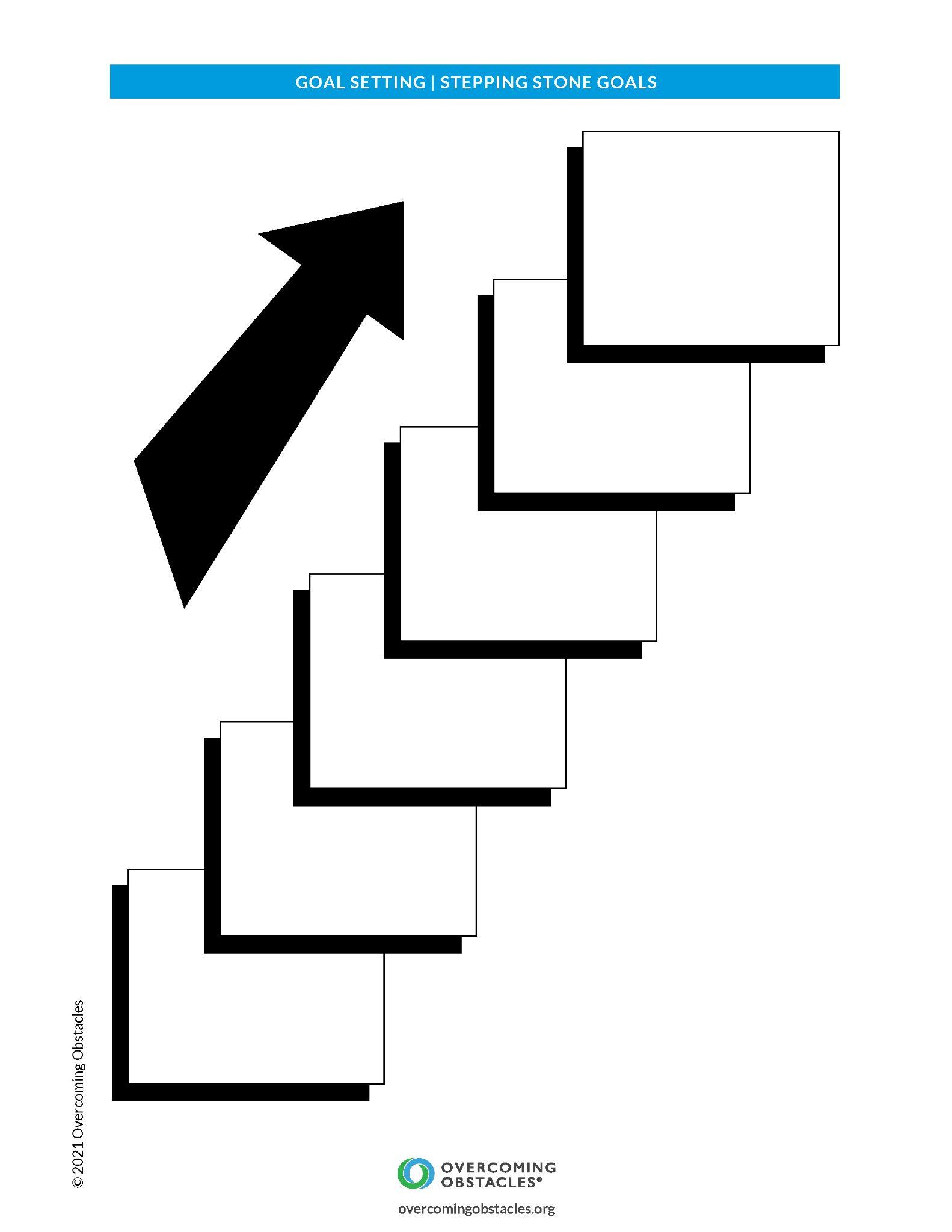